Муниципальное бюджетное образовательное учреждение Аксайского района
гимназия № 3 им. дважды Героя Советского Союза Н.Д. Гулаева

Конкурс: «Творческий библиотекарь школы – 2023»
тема: «Разработка внеклассных мероприятий»
внеклассное мероприятие: 
«Театр книги как средство популяризации чтения в школьной библиотеке»
 
Выполнила:  педагог-библиотекарь Плеханова Г.И.
МБОУ Аксайского района гимназия №3
г. Аксай Ростовской области
2023 г.
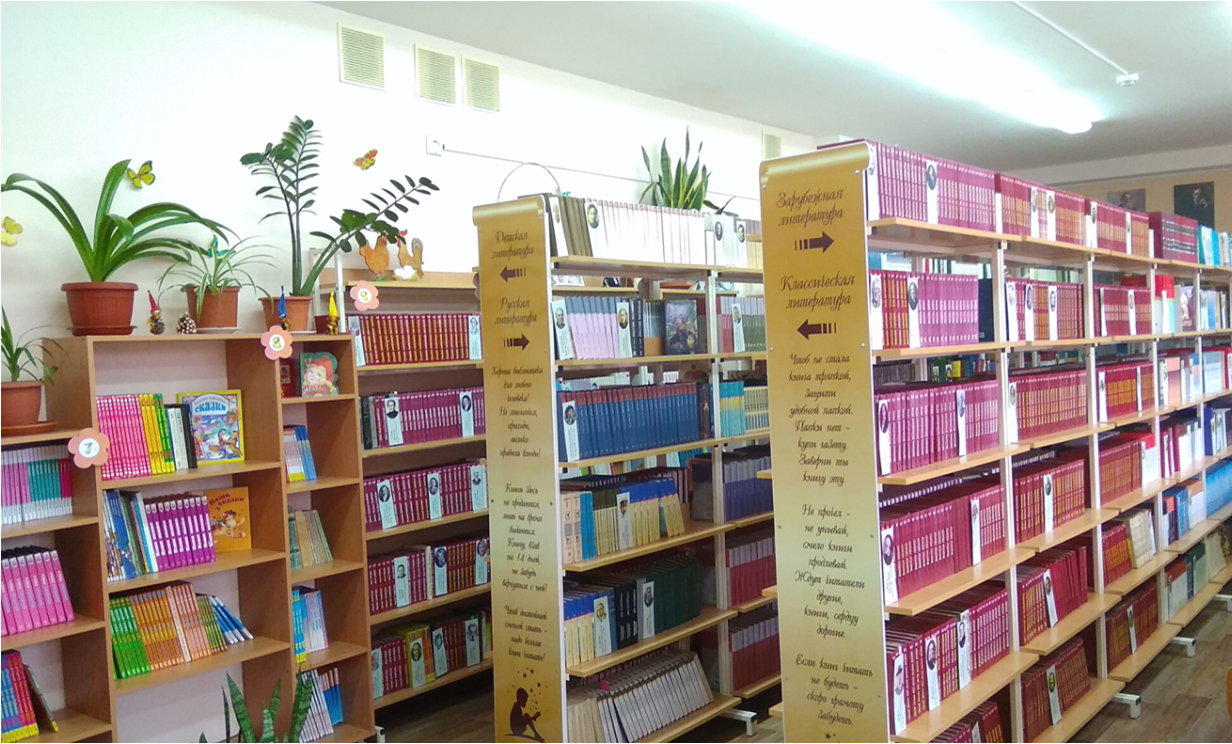 В последние десятилетие остро встала проблема отсутствия интереса детей к чтению …
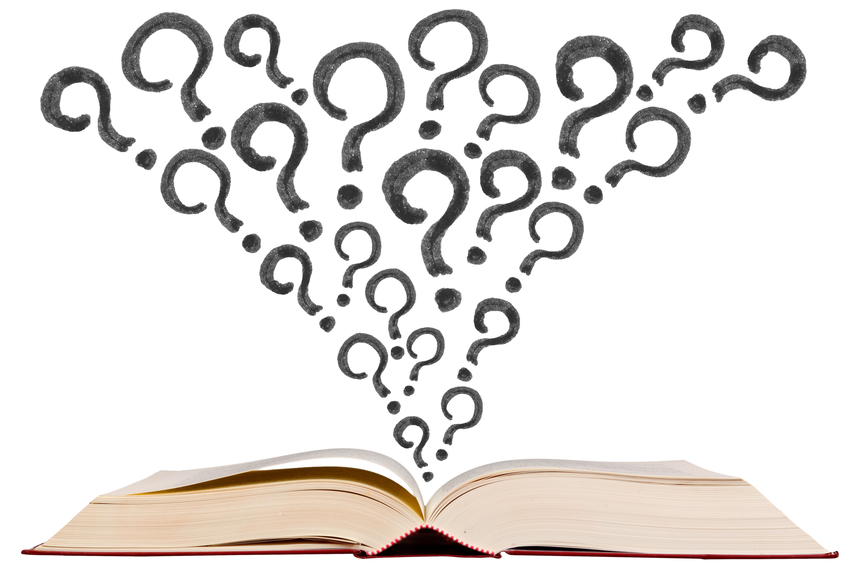 Одной из причин является сформированное так называемое «клиповое» мышление, когда информация поступает в небольшом объеме, 
в ярком оформлении и носит в основном 
развлекательный характер
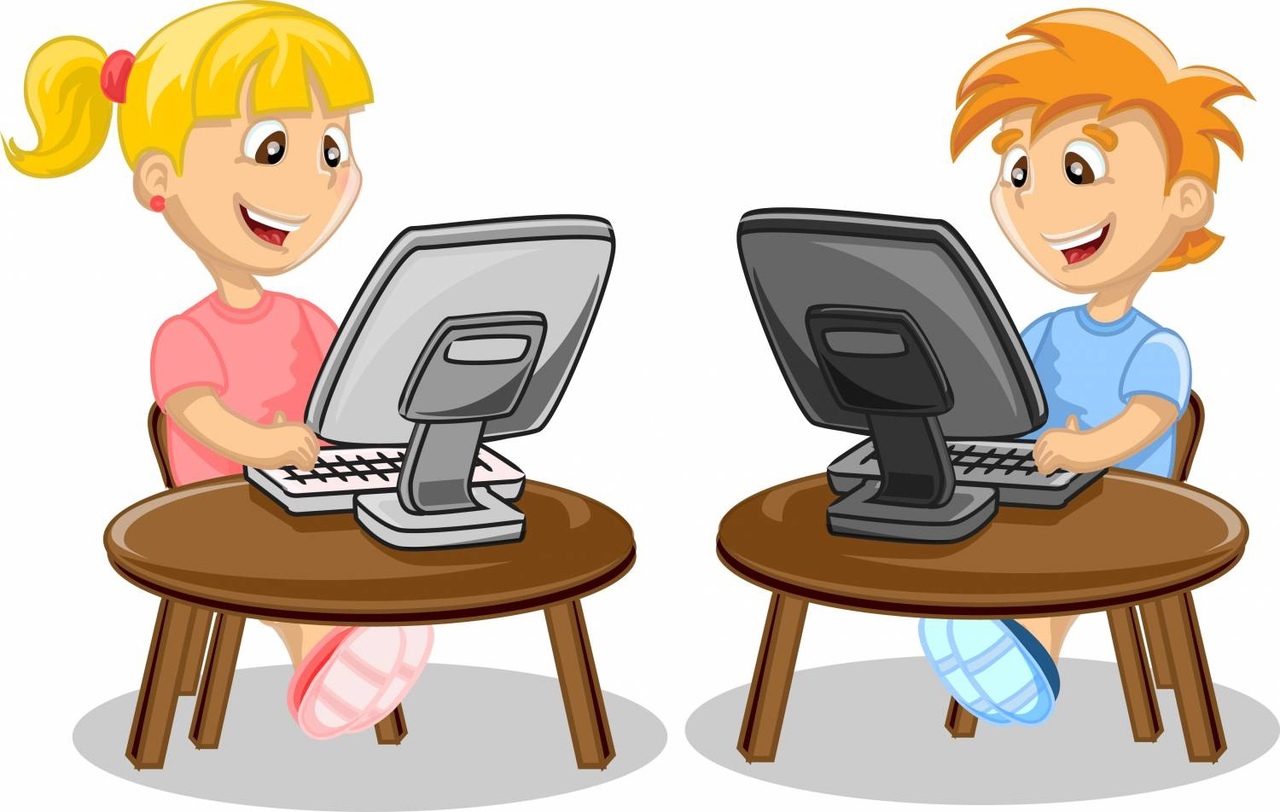 Школьные библиотеки в меру своих сил пытаются решить эту проблему, используя различные ресурсы и методы
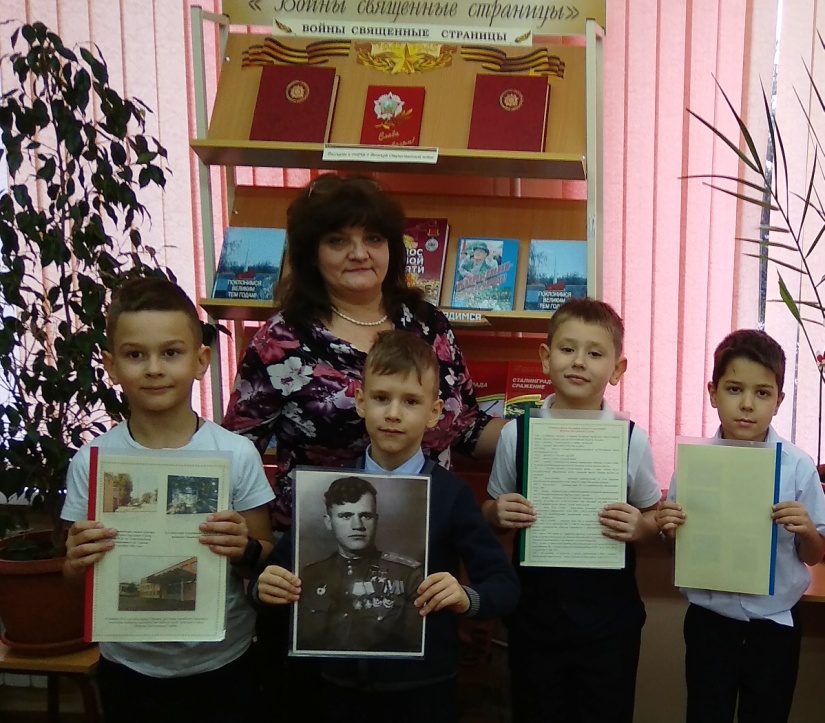 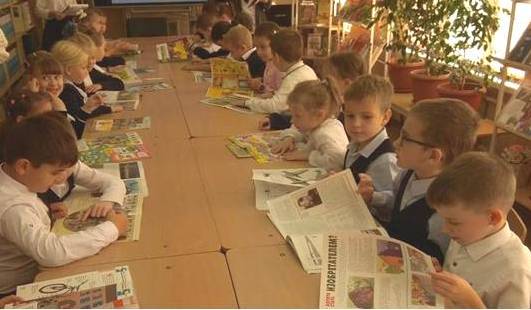 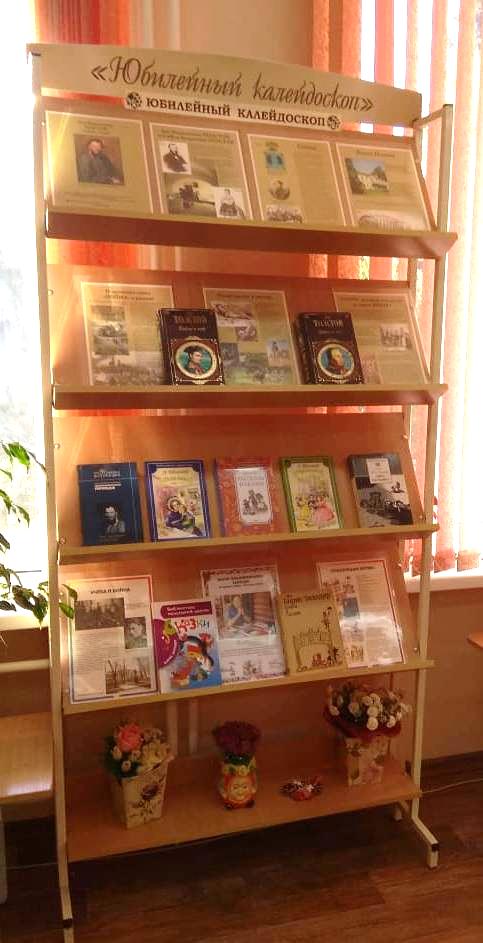 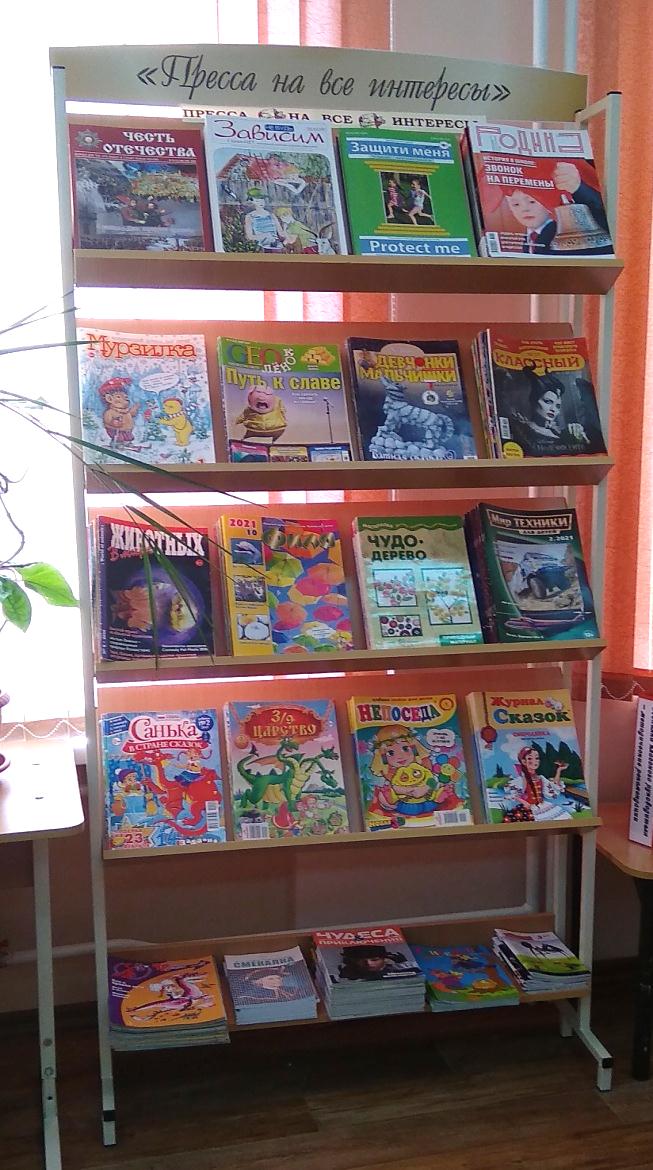 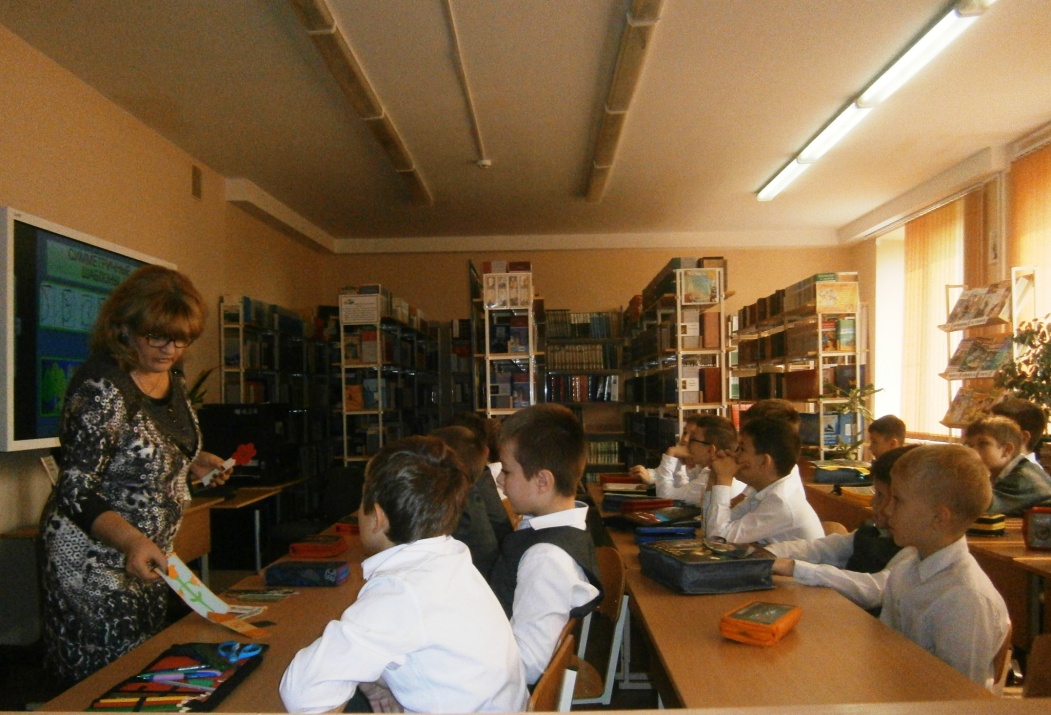 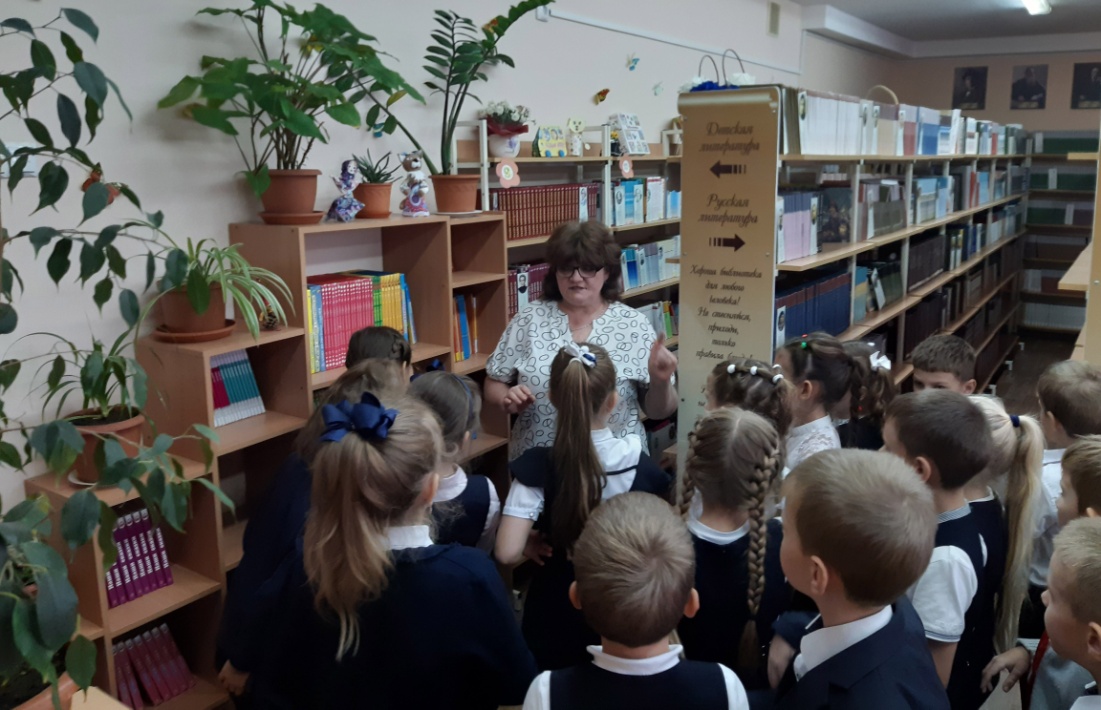 Работники библиотек ищут новые формы проведения мероприятий по привлечению детей к чтению
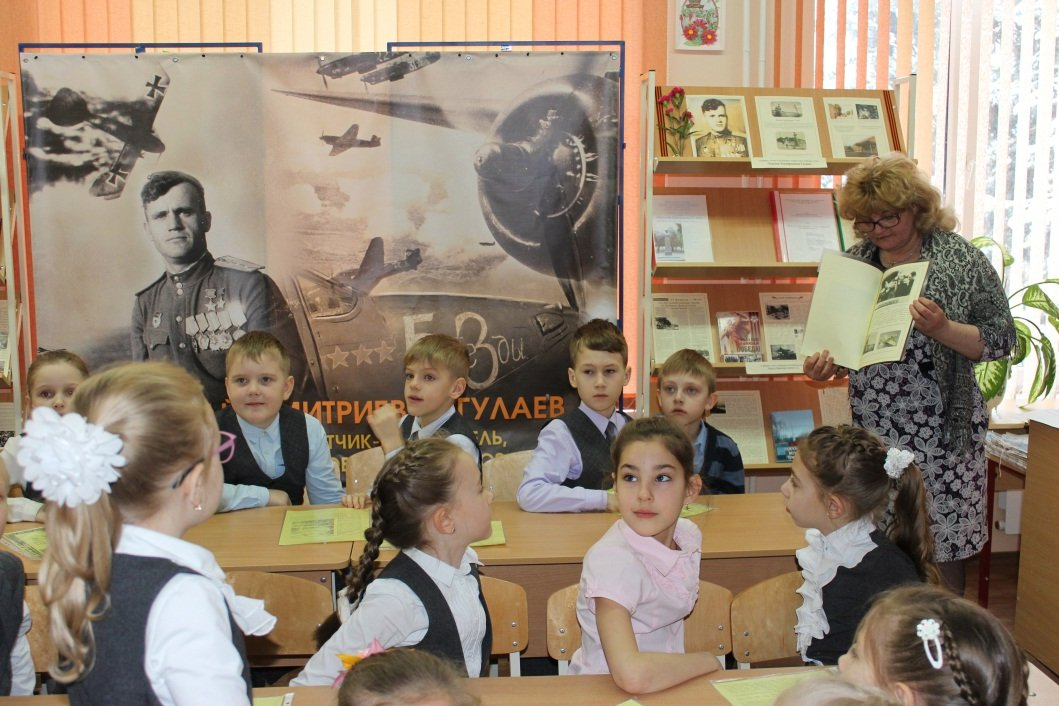 Одной из таких форм является театрализация
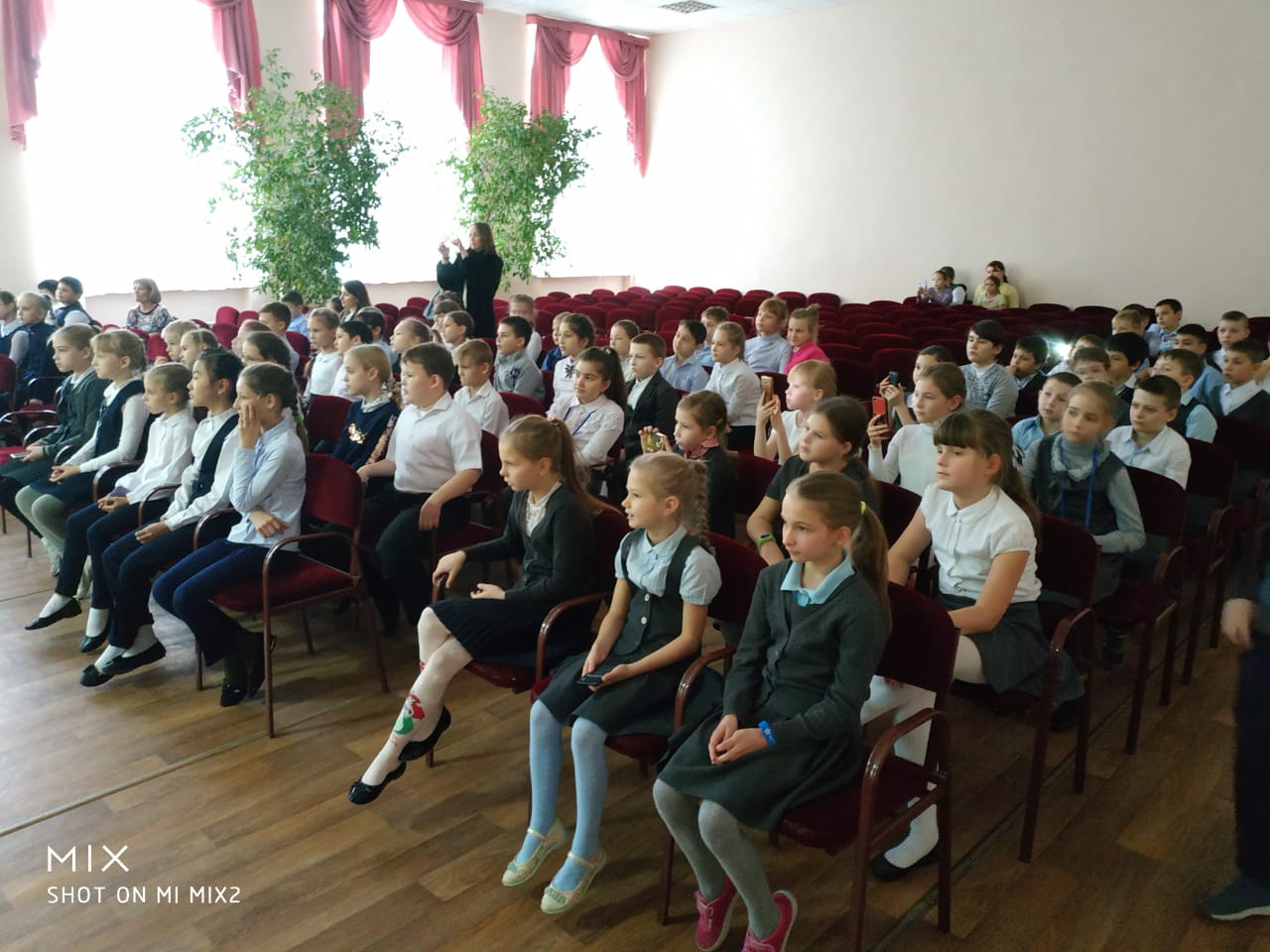 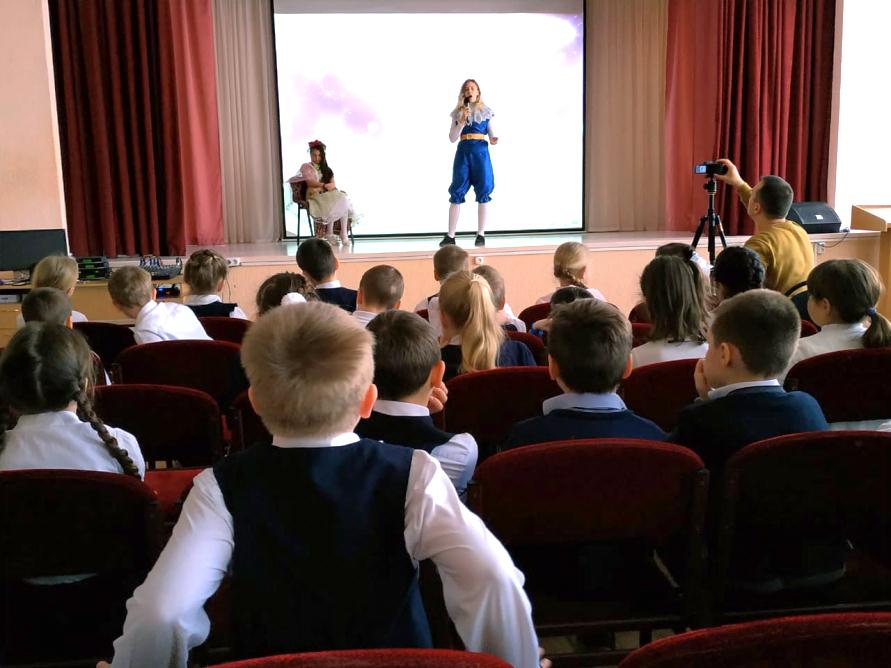 При школьной библиотеке работает, и довольно успешно, театральный кружок «Премьера»
Постановка по мотивам повести Антуана Сент-Экзюпери «Маленький принц»
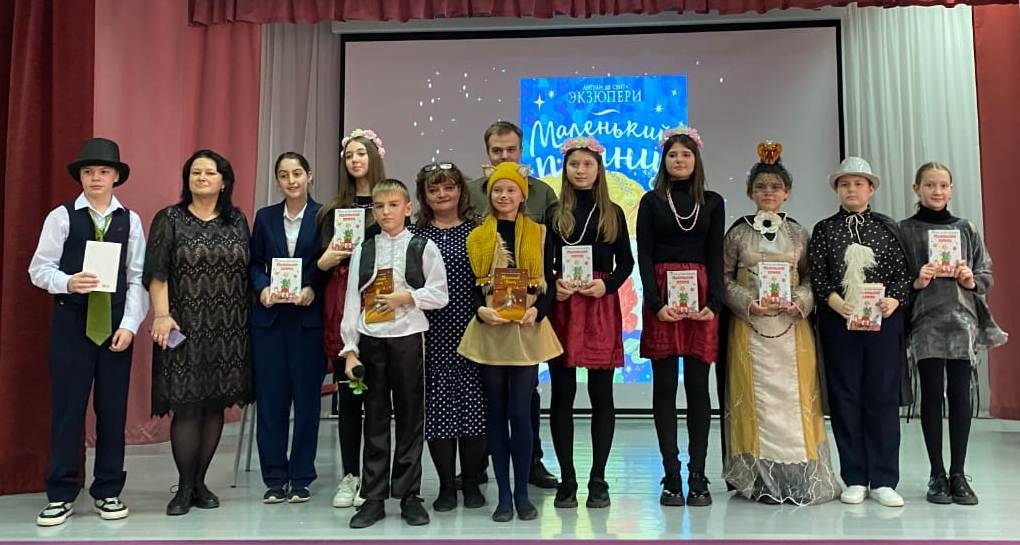 2023 год
Для спектакля было выбрано несколько сцен, которые были творчески переработаны
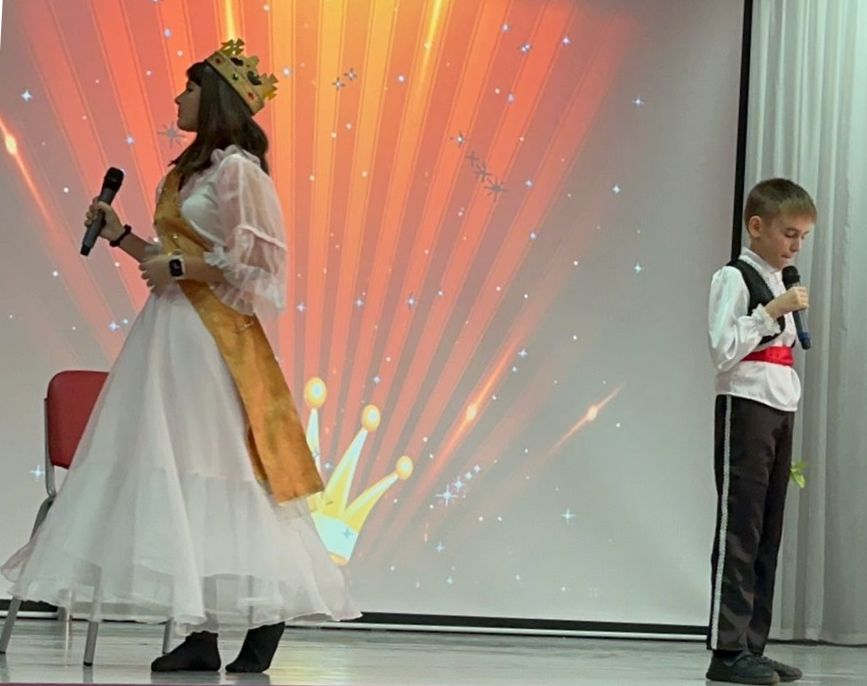 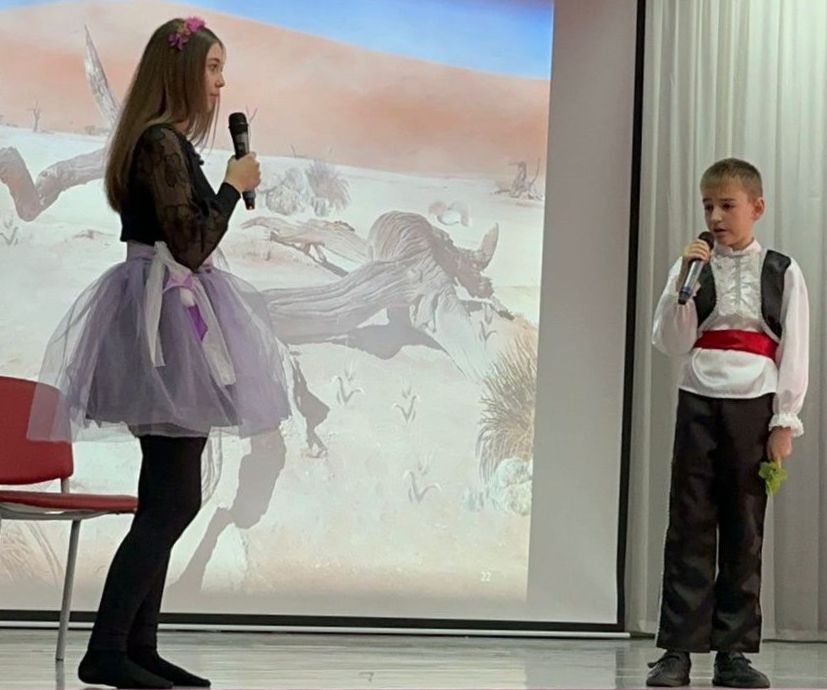 В нашем спектакле вместо Короля появилась Королева
В спектакль вводятся персонажи, которые в оригинале произведения только упоминаются. В нашем случае это крохотный, невзрачный цветок о трех лепестках
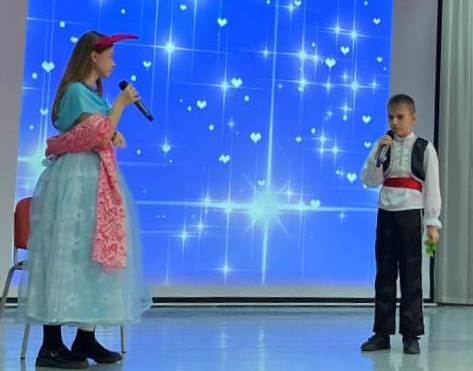 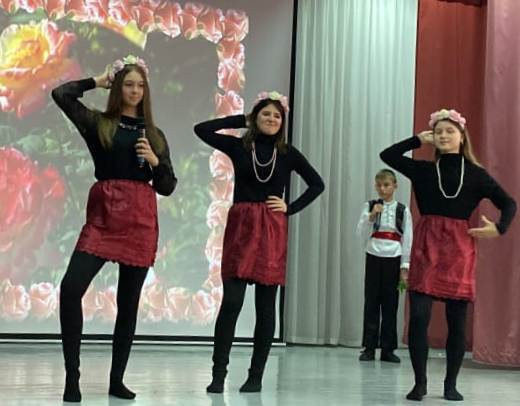 2023 год
В процессе репетиций изменяется смысловая значимость отдельных персонажей, при этом смысл и идея произведения-оригинала сохраняются
Вместо Честолюбца 
появилась Честолюбка
Первое представление спектакля «Маленький принц» было показано для учащихся младших классов в 2017 году
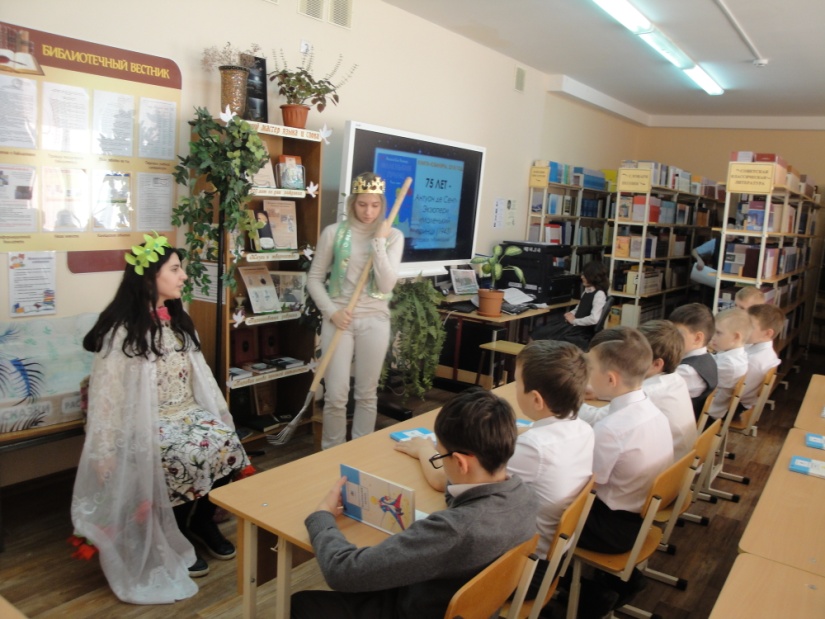 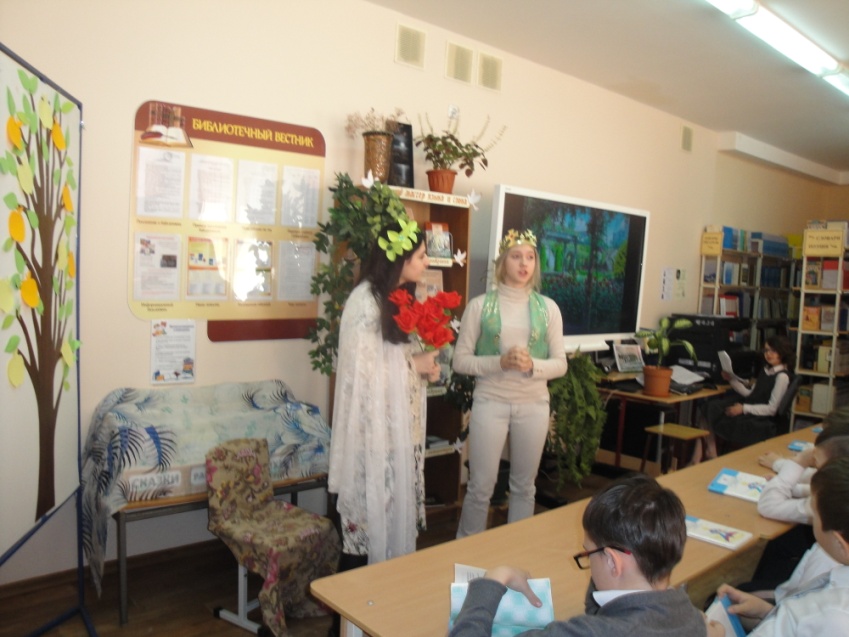 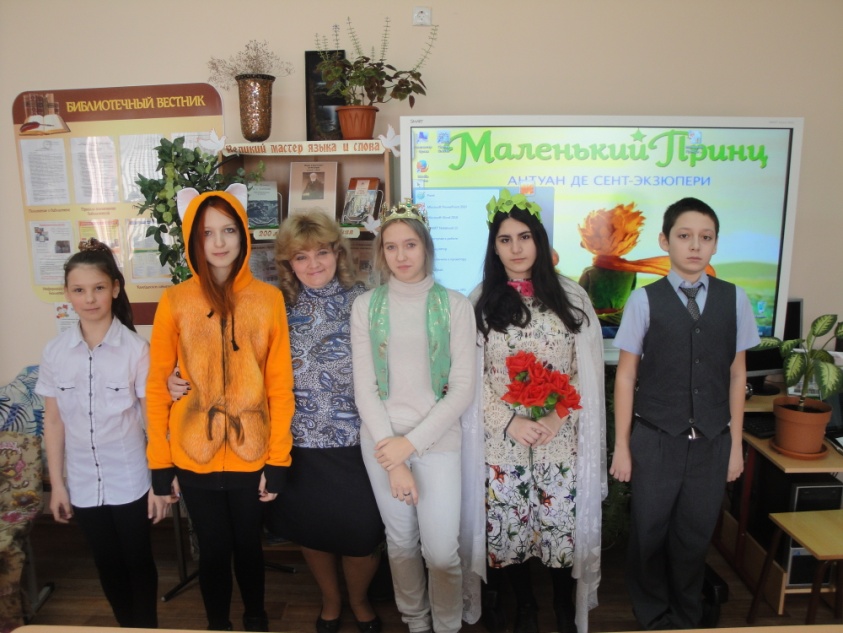 После премьеры спектакля в библиотеку за книгой потянулись юные зрители, желающие узнать, о сценах, которые не вошли в спектакль.
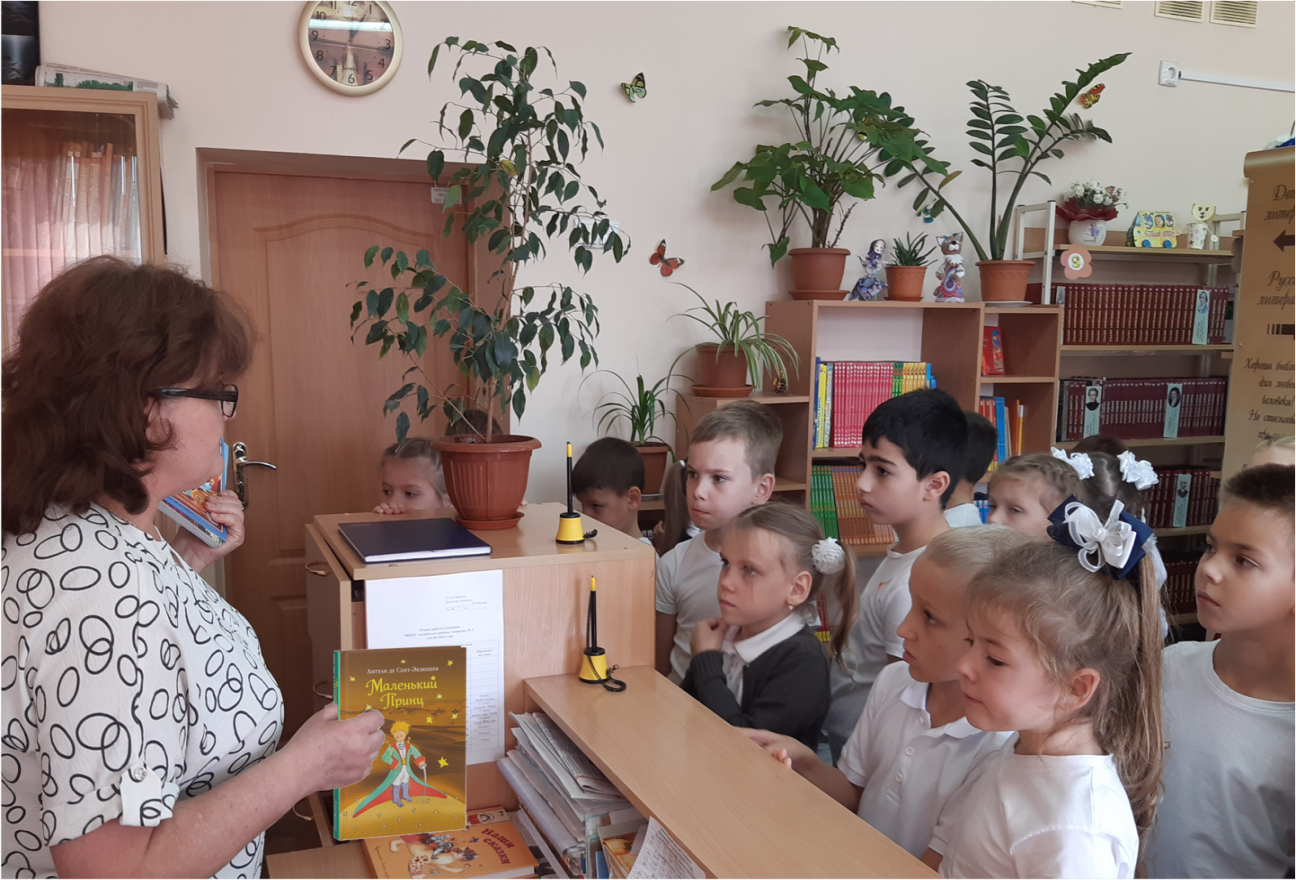 Спектакль «Маленький принц» 2018 год
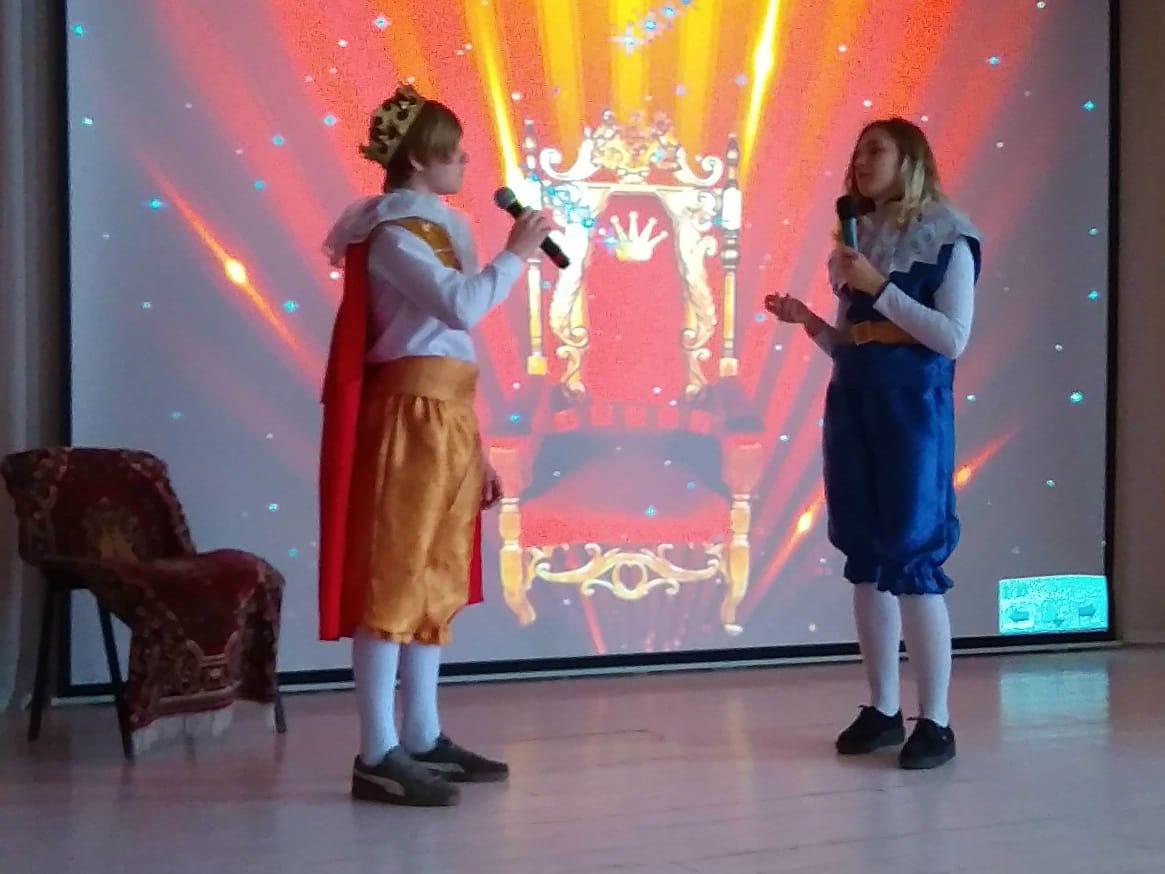 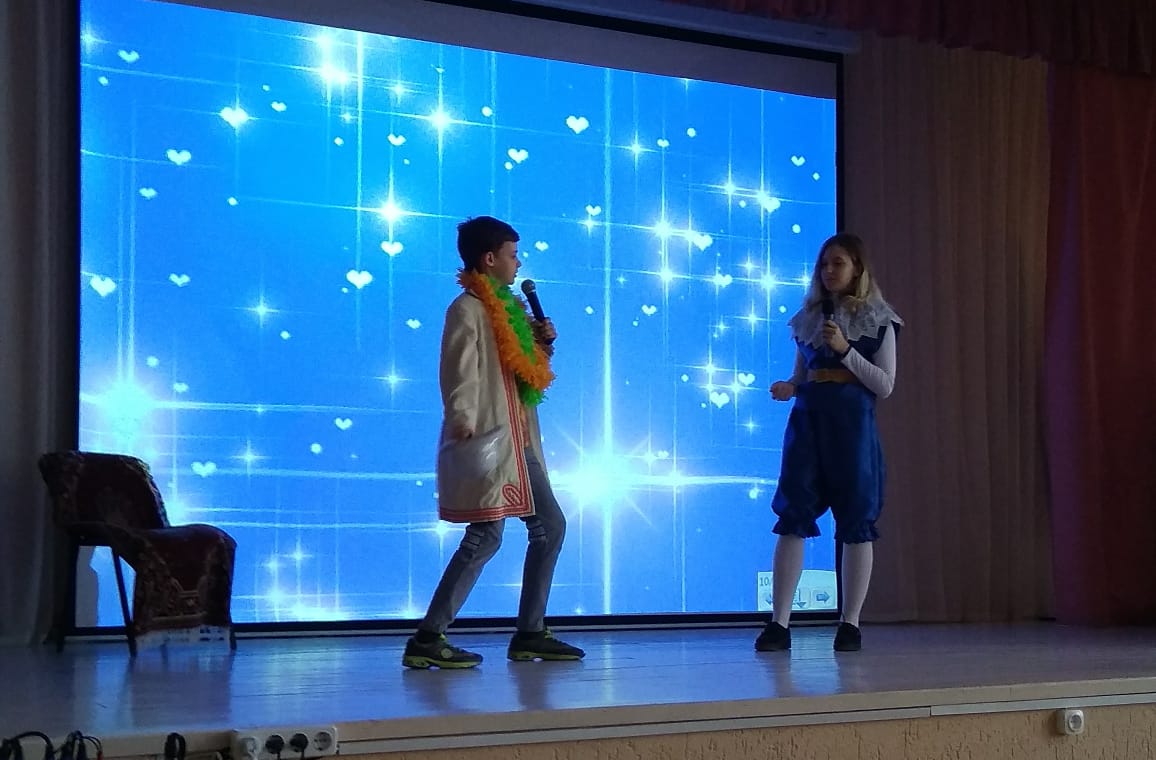 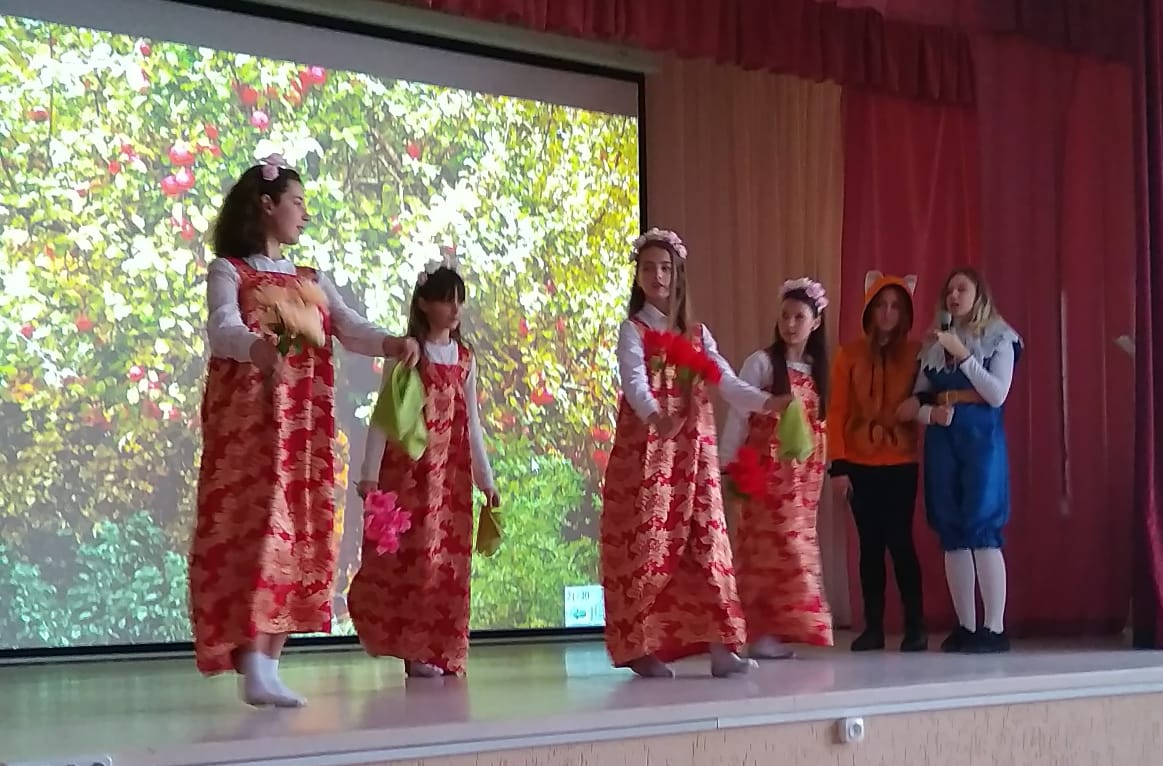 В 2023 году исполняется 80 лет повести «Маленький принц», работники библиотеки оформили тематическую выставку,
 посвященную творчеству Экзюпери,  что  вызвало большой интерес 
к произведению и увеличило книговыдачу
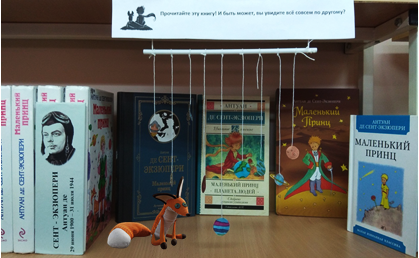 «Маленький принц» - не единственное произведение, которое использовалось в качестве сценария для театральных постановок. Кружком в разные годы были представлены:
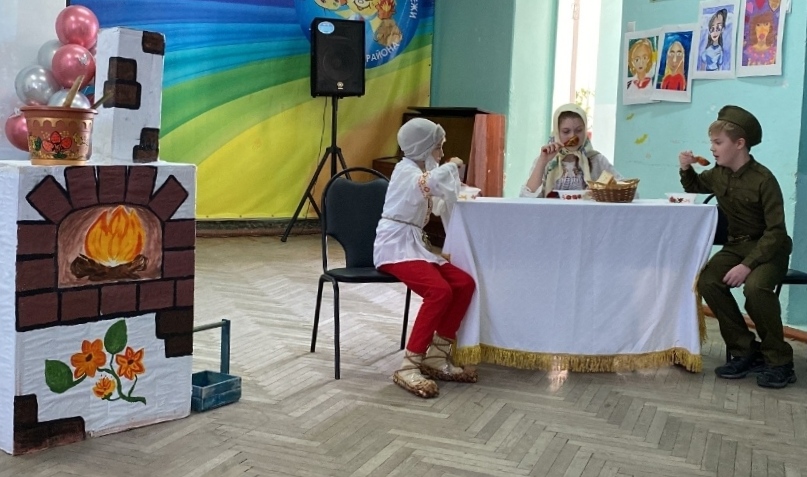 «Каша из топора» Сказка
«Фантазёры» Н.Н. Носов
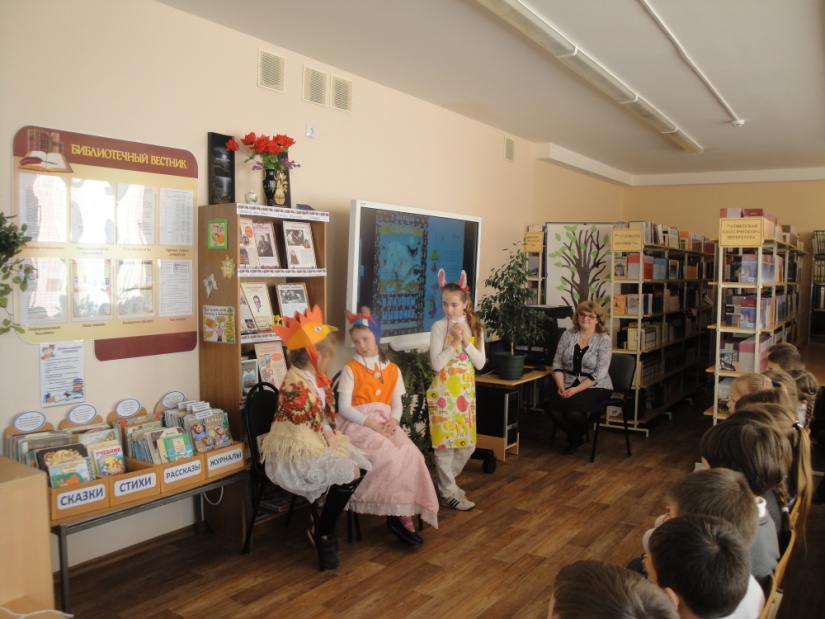 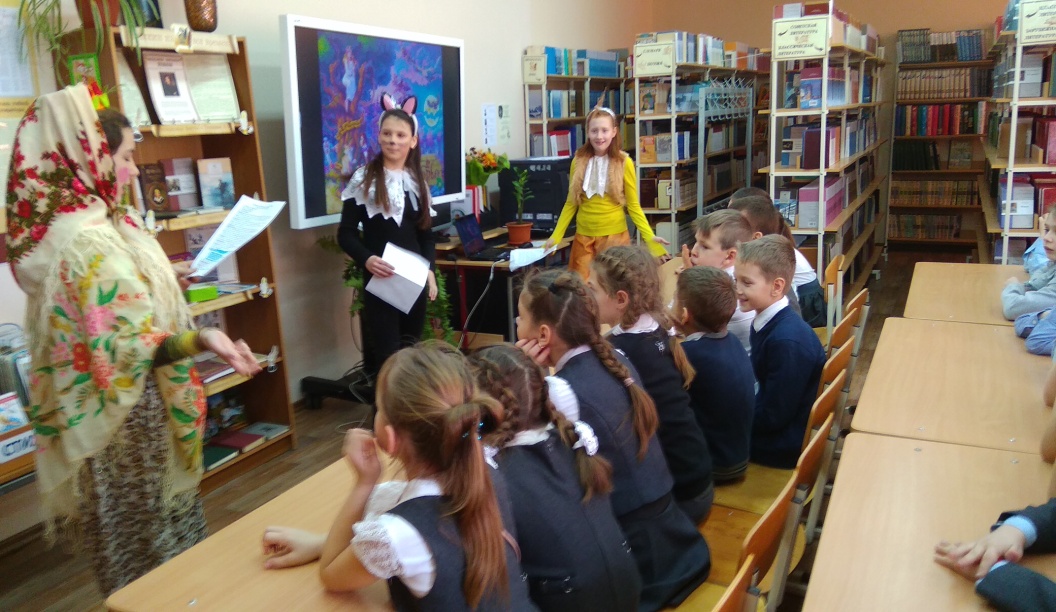 «Сказка о царе Салтане» А.С. Пушкин
«Сказка о глупом мышонке» С.Я. Маршак
Для постановок были использованы произведения 
писателя В.М. Переладова – нашего земляка
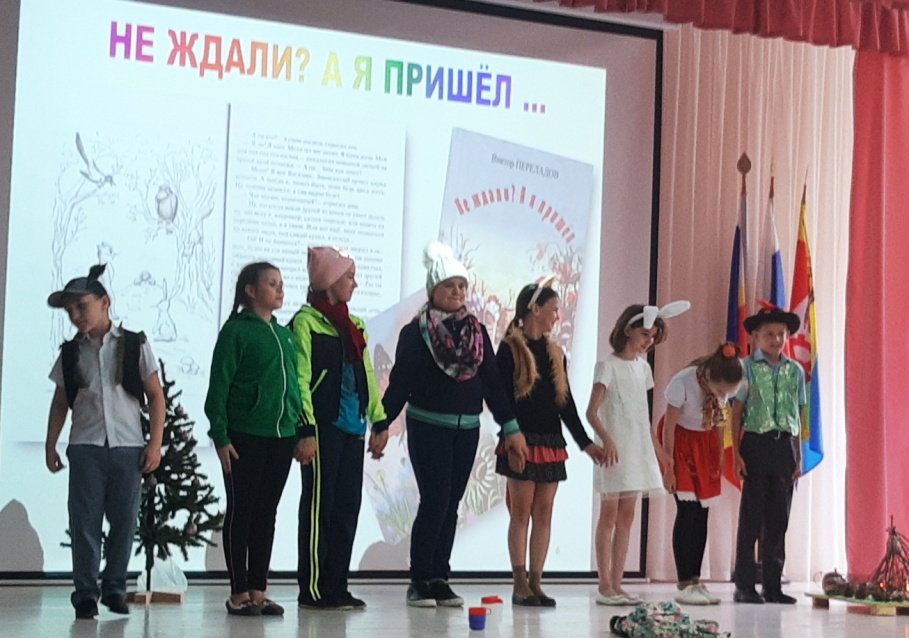 «Тайны страны Мурозаврии»
«Не ждали? А я пришёл»
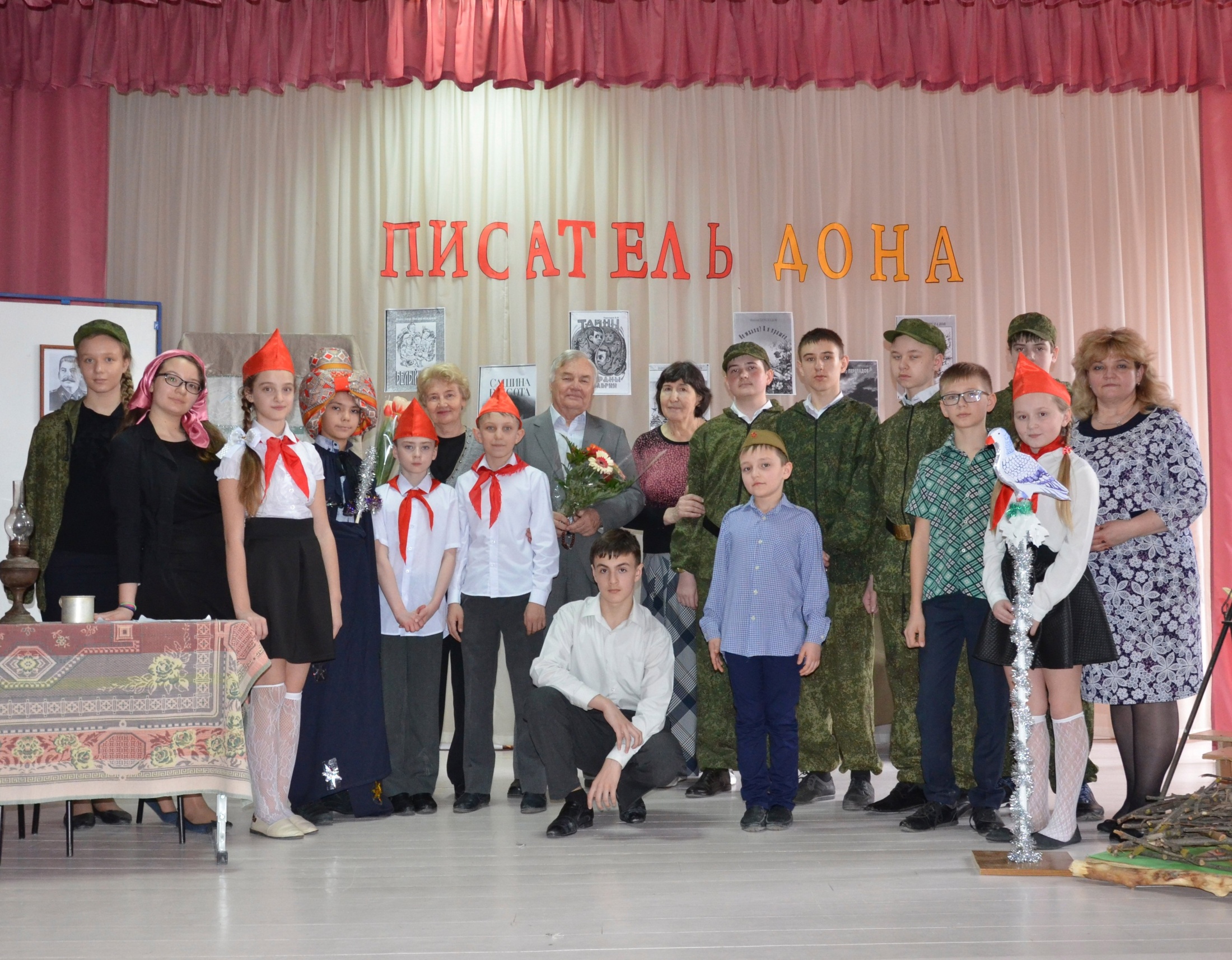 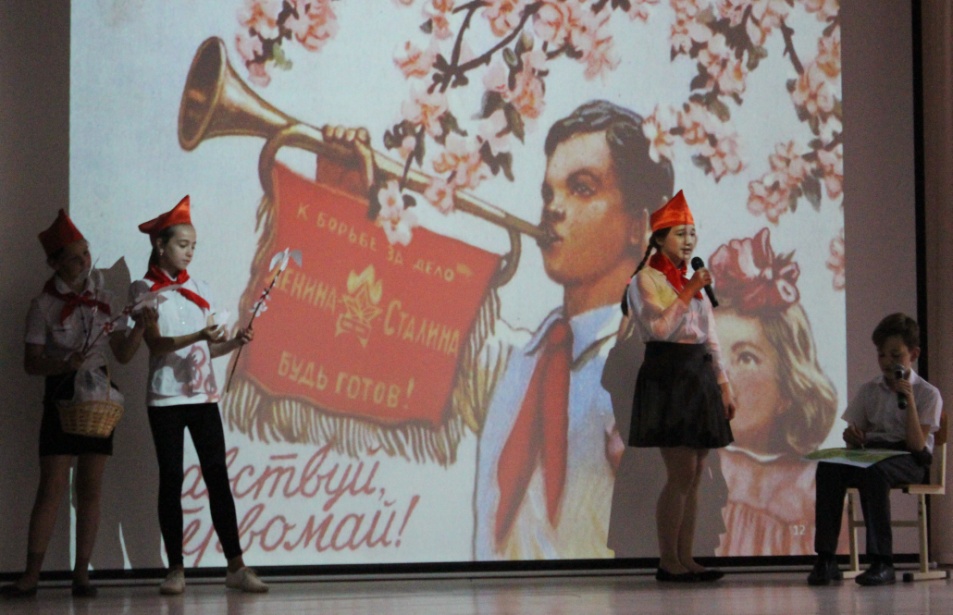 «Белый утёс»
«Мама, я ушёл на фронт»
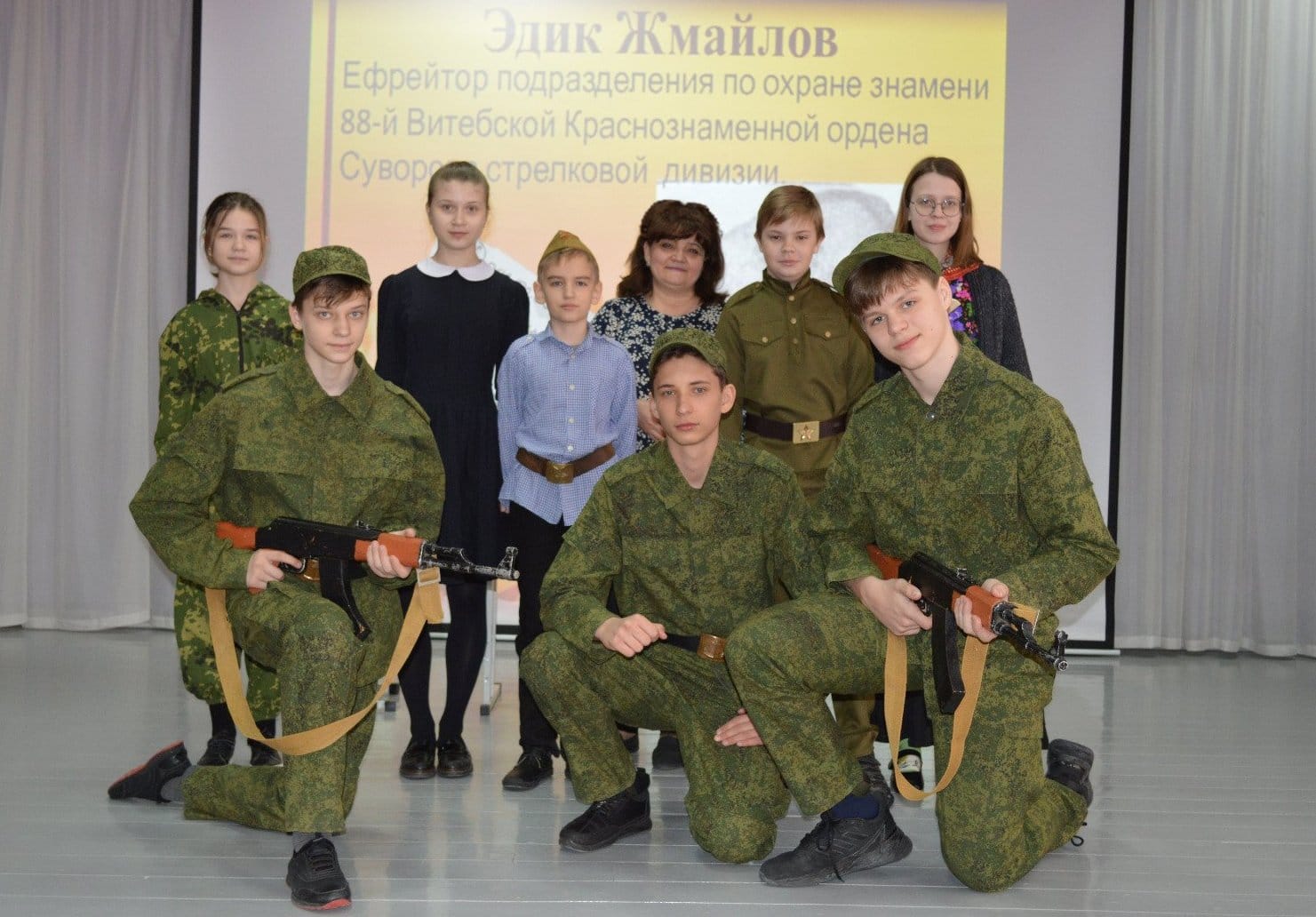 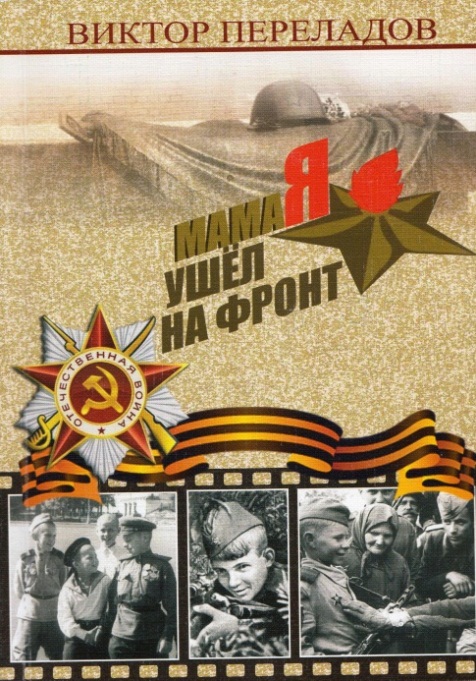 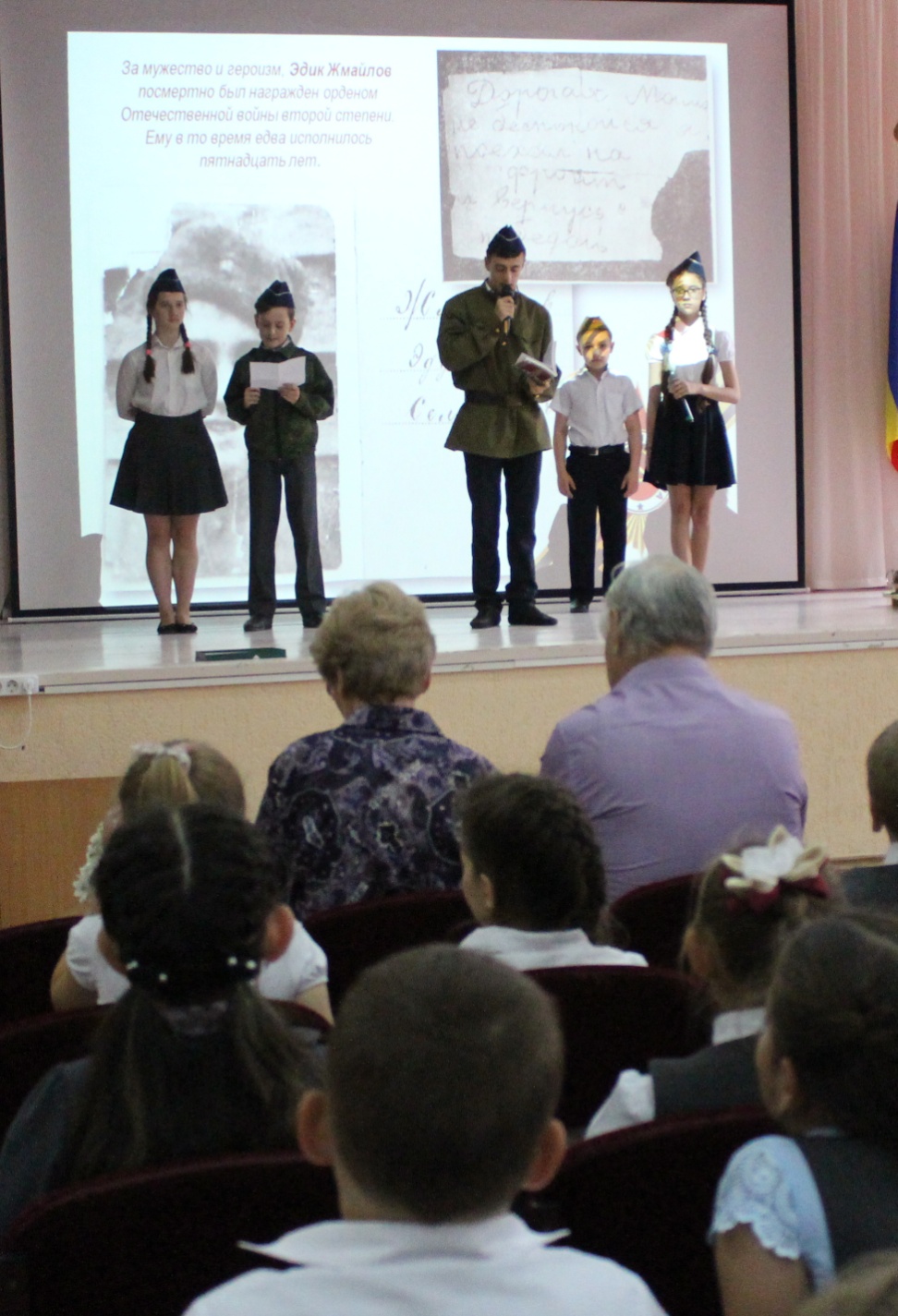 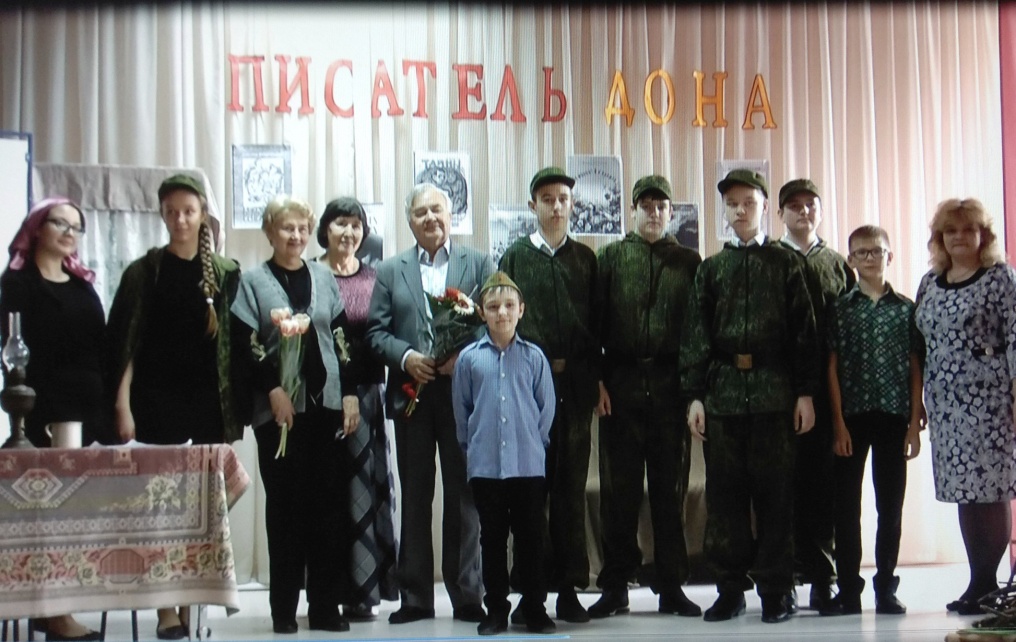 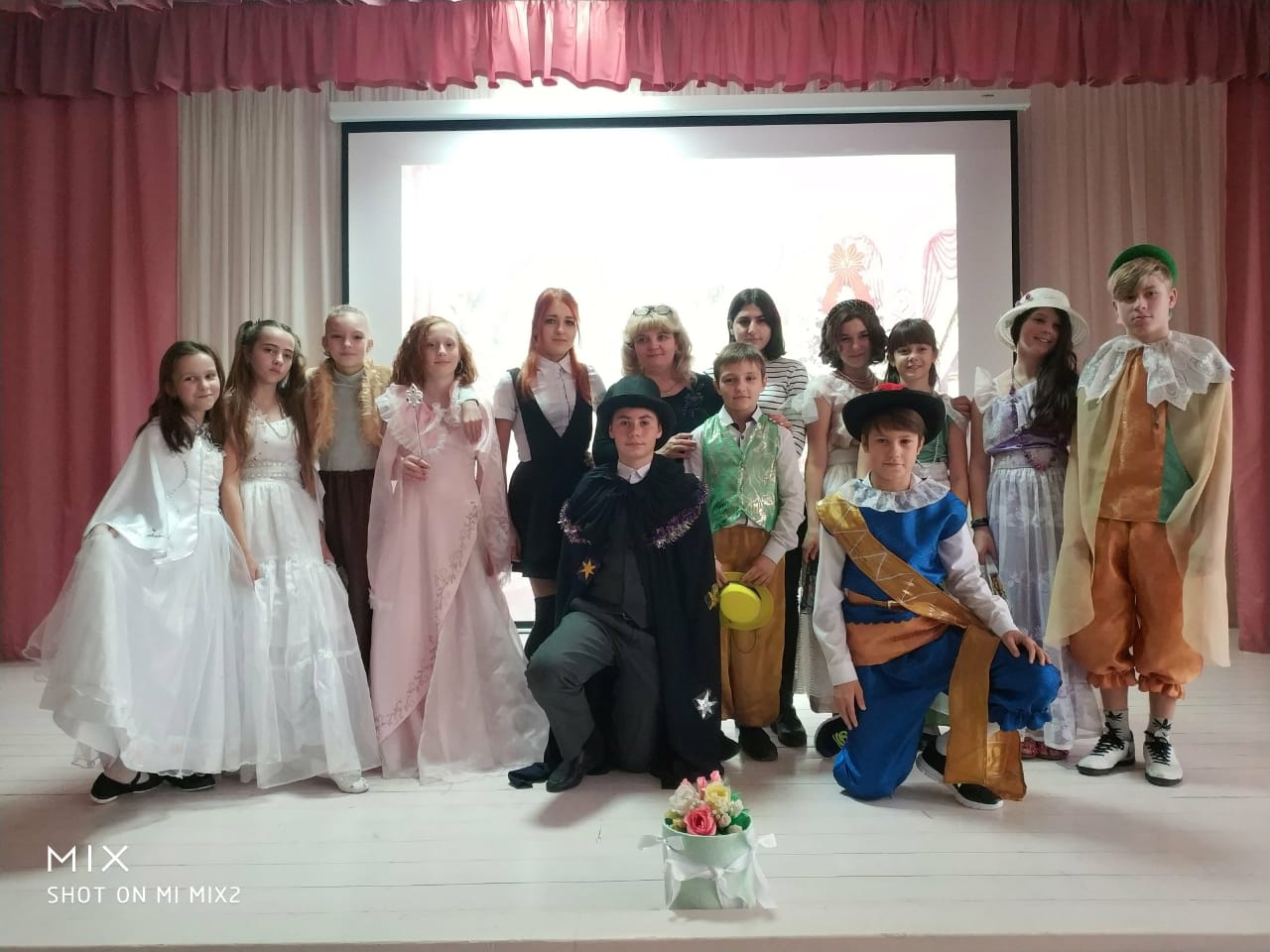 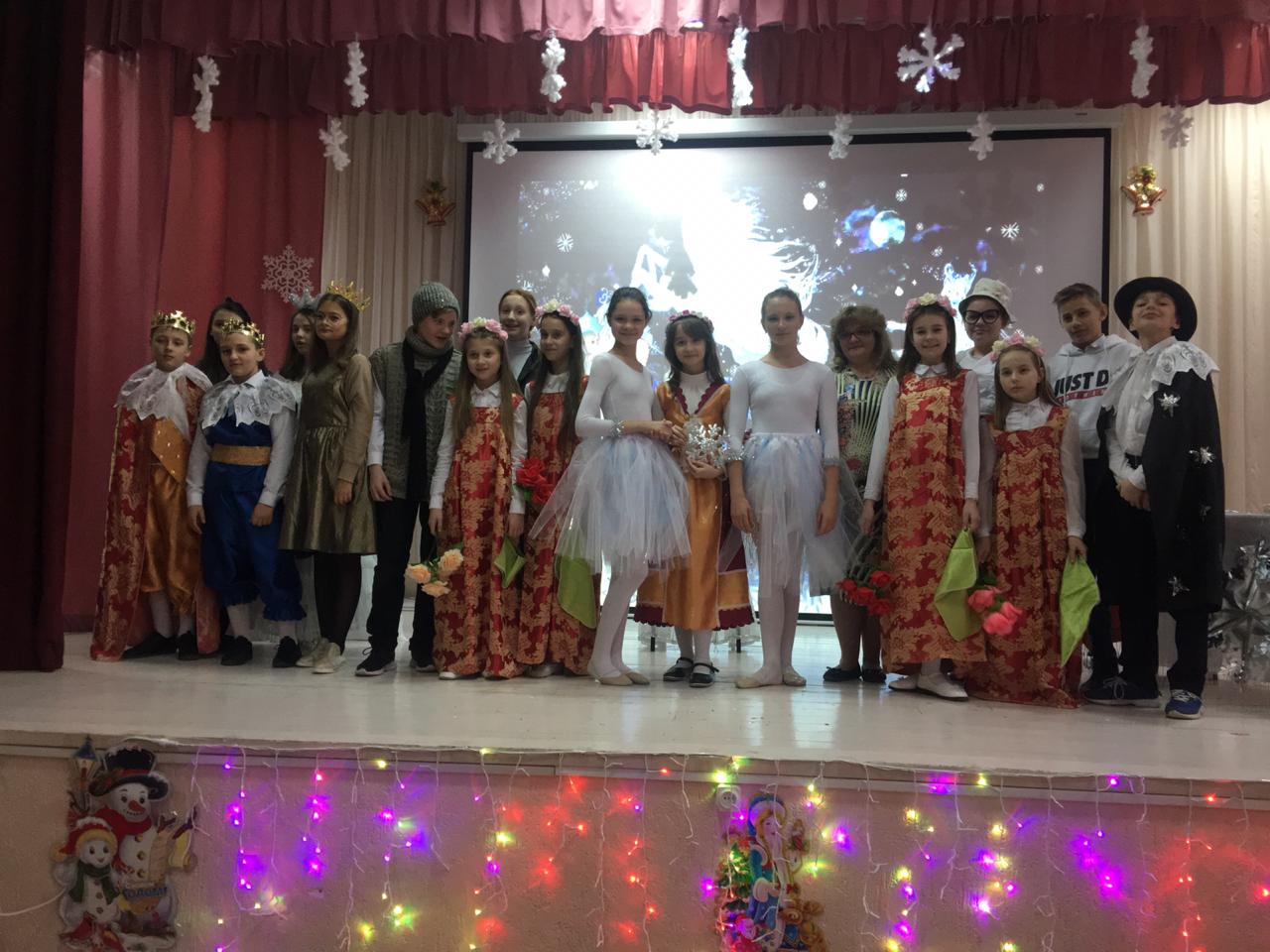 «Золушка» Шарль Перро
«Снежная королева» Х.К. Андерсен
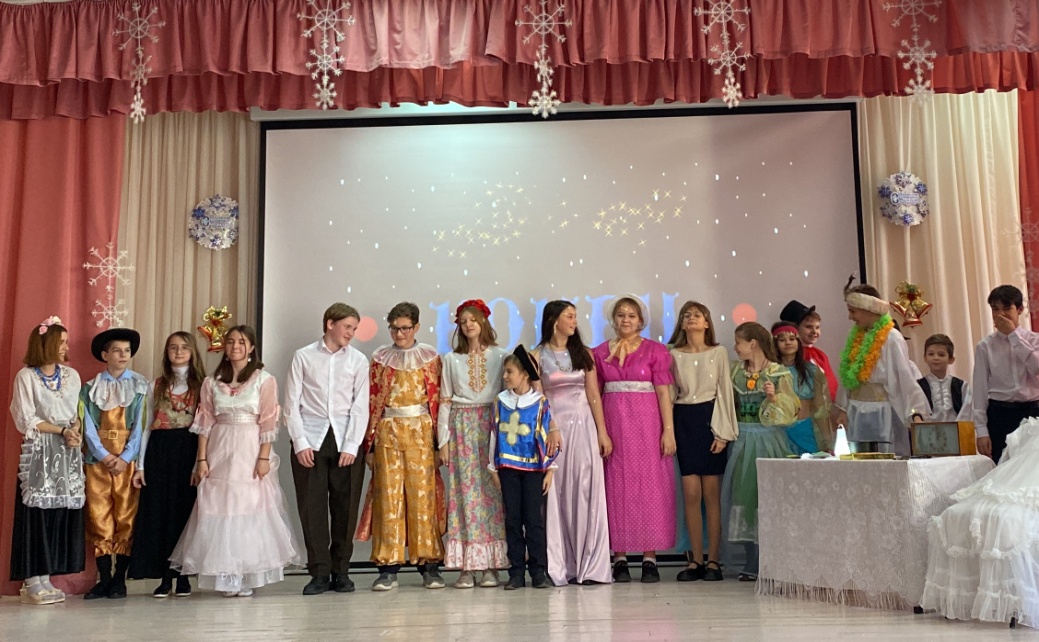 «Девочка Снегурочка» В.И. Даль
«Огниво» Х.К. Андерсен
Библиотека и театр – это замечательное содружество, способное приносить плоды в области развития популизации чтения у детей и подростков